2012 ConventionMemphis, TN
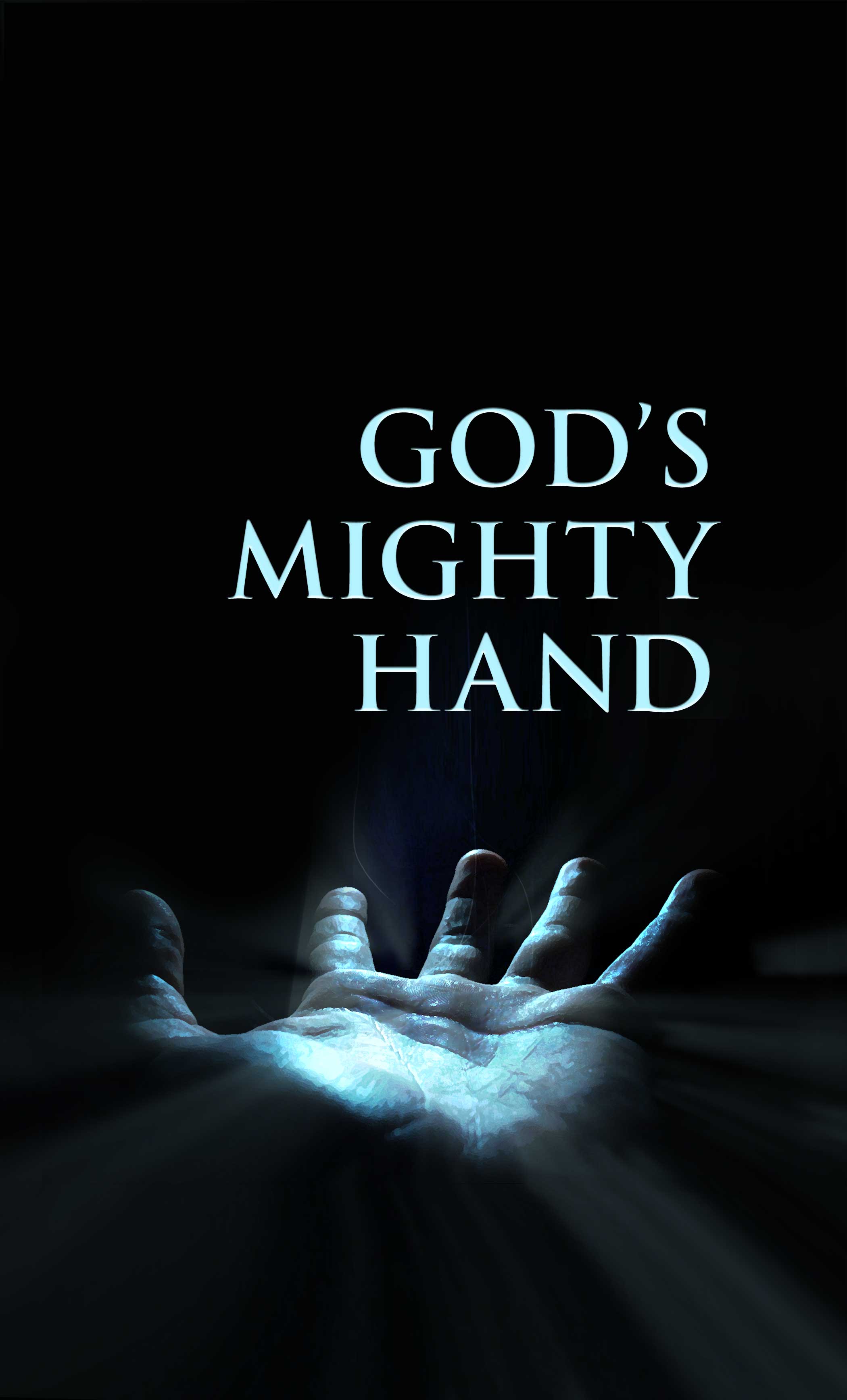 Theme for
2012-2013


I Peter 5:6-7
4,716 members from 22 states
$382,991.70 was given by our women.  (cash gifts)
 
Another $23,687.74 was given in non-cash items for the provision closet.  

$406,679.44 was given to missions and ministry causes   (78%)

 Grand total:  $523,565.20

$73,074.45 was sent directly to the specific ministry and then reported to WNAC   (Aug.-Dec.)
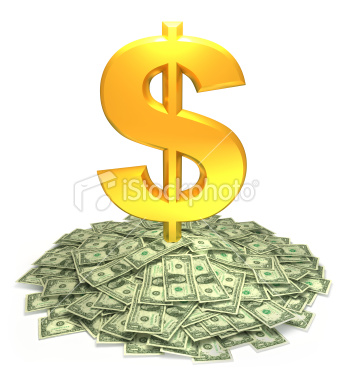 Use large $
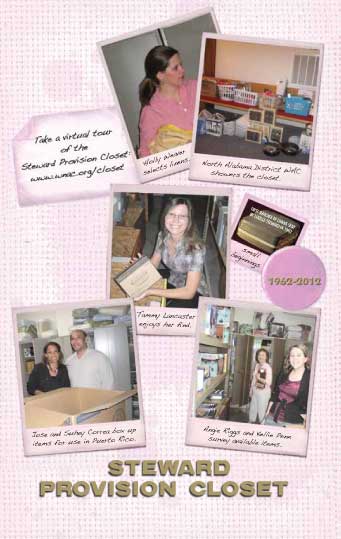 Items contributed to the Chame’ Institute for  the 50th celebration
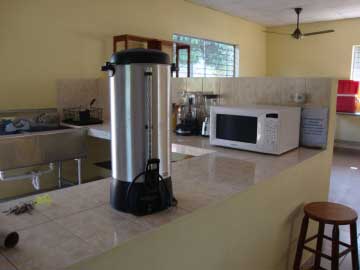 Industrial coffee pot
Plates and silverware
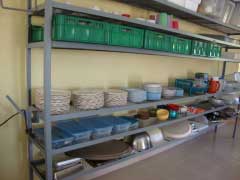 Prep Sink and Food Processor
Ceiling Fans for the Dining Hall
Cleo Pursell Foreign Student Scholarship Fund (2011)
Esther
Gabriella
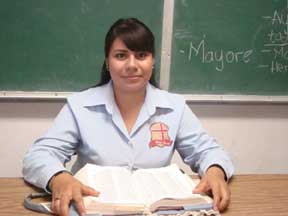 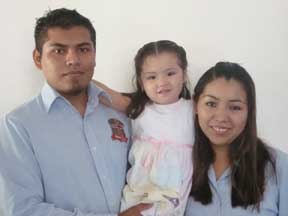 2012 Recipients
Elisa  (L)

Cynthia (R)
Stephanie
Báderlin (L)

Liz  (R)
Dr. Mary Ruth Wisehart
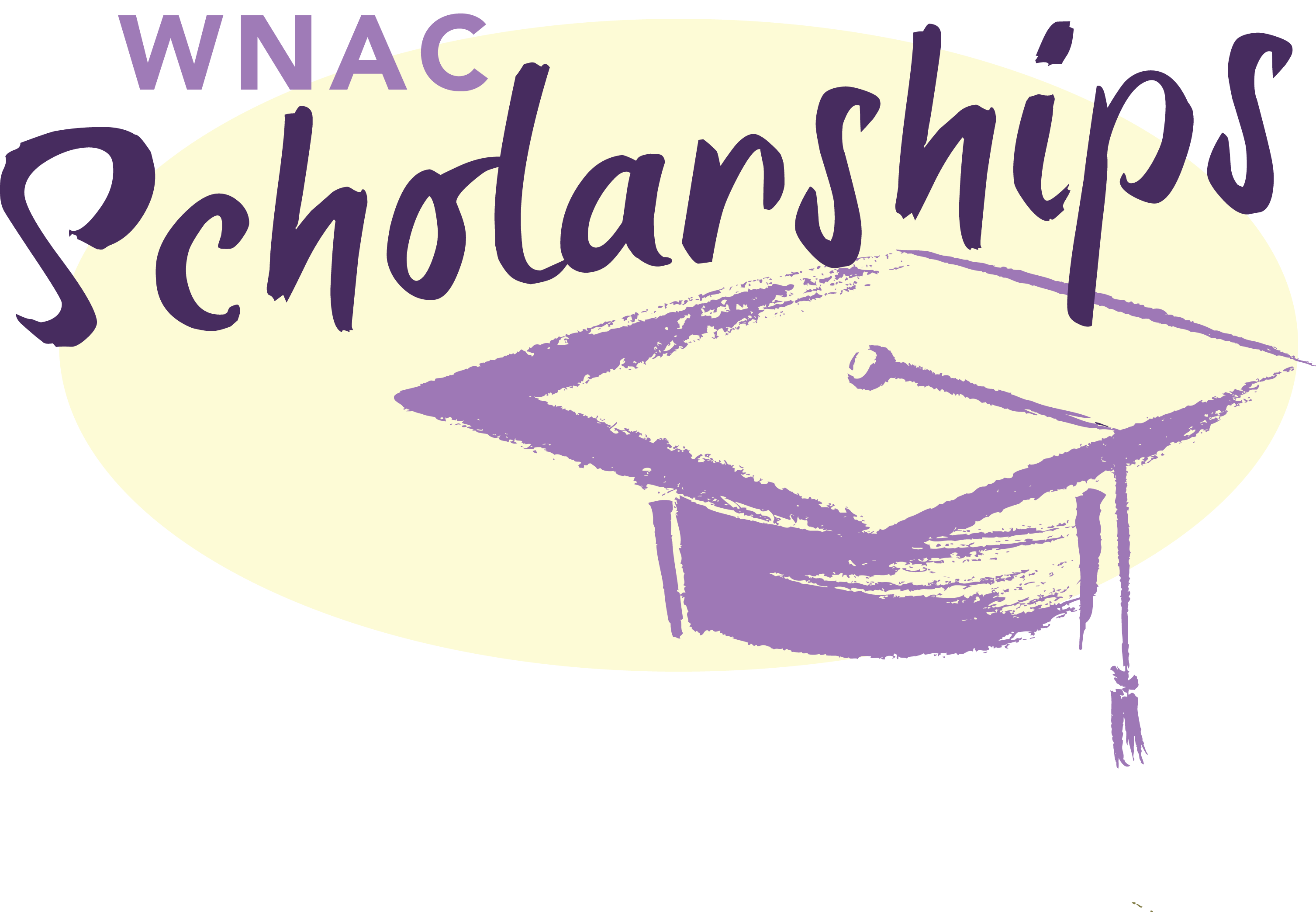 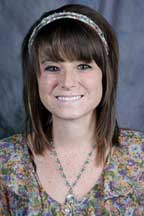 Bre Reierson Hillsdale
Dominque Ward,
 Southeastern
Jessica Barrow,
Gateway
QR Code
WNAC Survey
Conducted fall of 2011
State officers invited to participate
48% participation 
Plans for the 2012 convention and seminars
Social media feedback
Treasure

Thanks for sharing your thoughts!
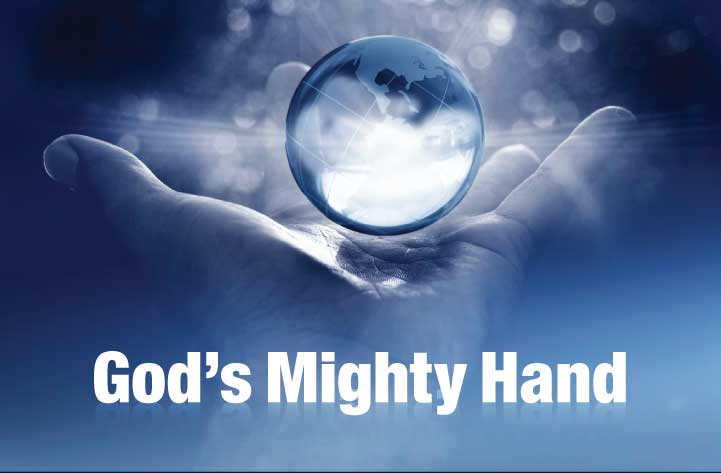